Lecture 18
Chemical Reaction Engineering (CRE) is the field that studies the rates and mechanisms of chemical reactions and the design of the reactors in which they take place.
Web Lecture 18Class Lecture 23–Tuesday
Catalytic Mechanisms 
Data Analysis
Chemical Vapor Deposition (CVD)
2
Catalytic Mechanisms
(a)  The initial rate of reaction is shown below
       (A)              		       	  (B) 





                            (C)
3
Catalytic Mechanisms
4
Catalytic Mechanisms
5
Catalytic Mechanisms
6
Catalytic Mechanisms
7
Catalytic Mechanisms
Where KA = 4 atm–1 and KC = 6 atm–1
1)	At what is the ratio of sites with A adsorbed to those sites with C adsorbed when the conversion is 50%?
2)	What is the conversion when the sites with A adsorbed are equal to those with C adsorbed?
8
Catalytic Mechanisms
9
Catalytic Mechanisms
1)	At X = 0.5






2)	At an equal concentrations of A and C sites, the conversion will be
10
Dimethyl Either
Initially water does not exit the reactor the same as DME because 
Which of the following best describes the data
	A	There is more DME than water.
	B	Steady state has been reached.
	C	Water reacts with ME.
	D	Water is adsorbed on the surface.
11
Chemical Reaction Engineering in the Electronics Industry
Chemical Reaction Engineering in the Electronics Industry
ChE 342
	Czochralski Crystal Growth – Heat Transfer
	Doping of n/p junction – Diffusion
ChE 344
	Chemical Vapor Deposition (Catalysis Analogy)
	Photo Resist Formation
	Photo Resist Dissolution
	Etching
The 5 steps
	1. Postulate Mechanism
		(sometimes first includes a gas phase reaction (then
		adsorption, surface reaction and desorption)
	2. Postulate Rate Limiting Step
	3. Evaluate Parameters in Terms of Measured Variables
	4. Surface Area Balance
	5. Evaluate Rate Law Parameters
Chemical Reaction Engineering in the Electronics Industry
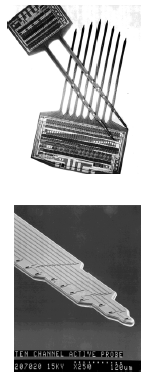 14
Chemical Vapor Deposition
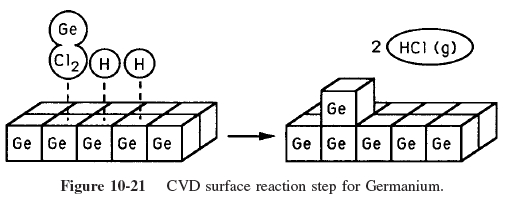 15
Chemical Vapor Deposition
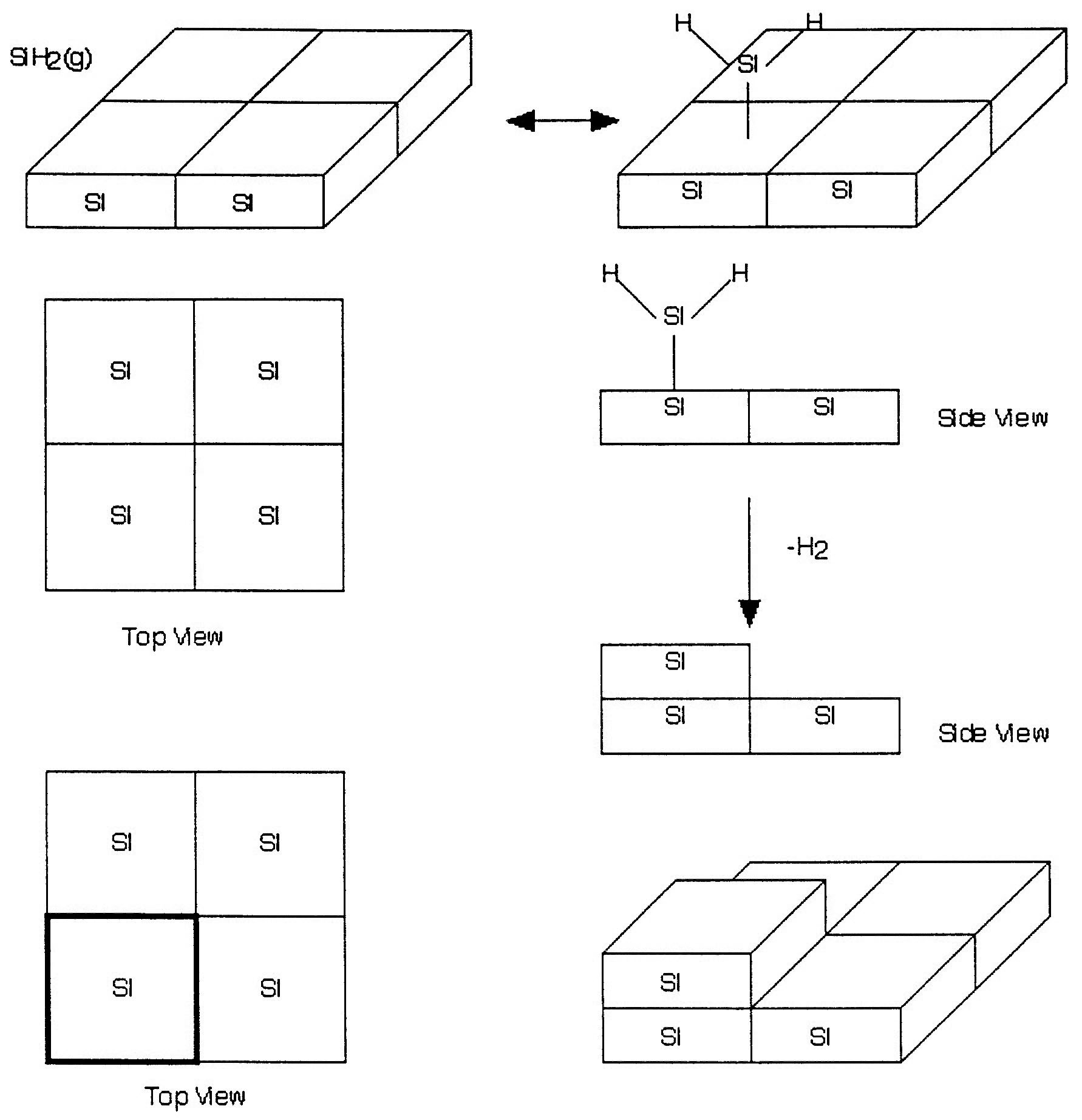 16
Chemical Vapor Deposition
1) Mechanism
		Gas Phase
		Homogeneous


		Heterogeneous
17
Chemical Vapor Deposition
2)	Rate Limiting Step


3)	Express fi in terms of Pi




4)	Area Balance
18
Chemical Vapor Deposition
4)	Area Balance




5)	Combine
19
Homogeneous Reaction
20
End of Web Lecture 18End of Class Lecture 23
21